ГБОУ  школа № 657 Приморского района  Санкт-Петербурга
Сравнение предметов 
по тяжести
Мельникова А.В.
Учитель
Санкт –Петербург 
2019 год
КАКИЕ БЫВАЮТ Весы
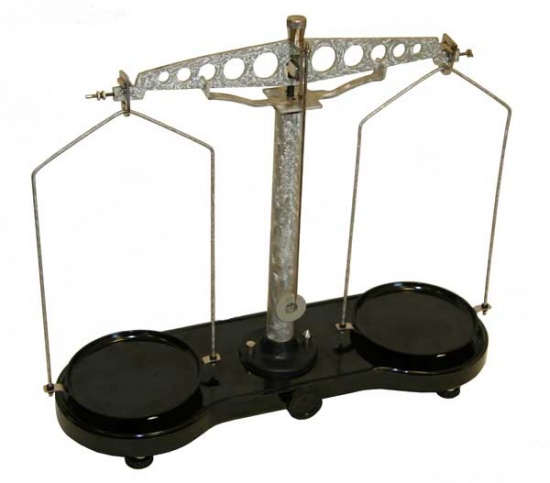 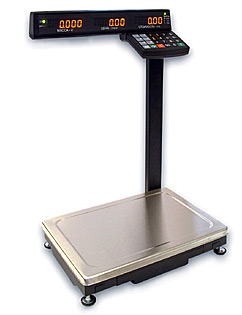 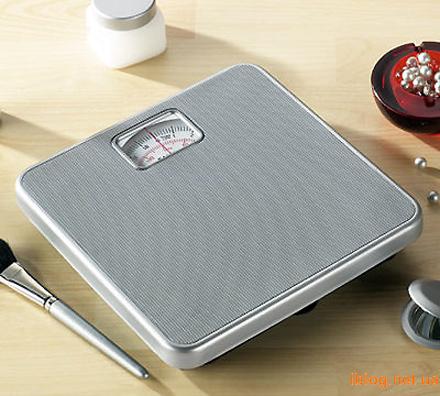 СКОНСТРУИРОВАТЬ ИЗ ПОДРУЧНЫХ ПРЕДМЕТОВ
ТЯЖЕЛЕЕ, ЛЕГЧЕ
ОДИНАКОВО
Молодцы!
Спасибо за работу!